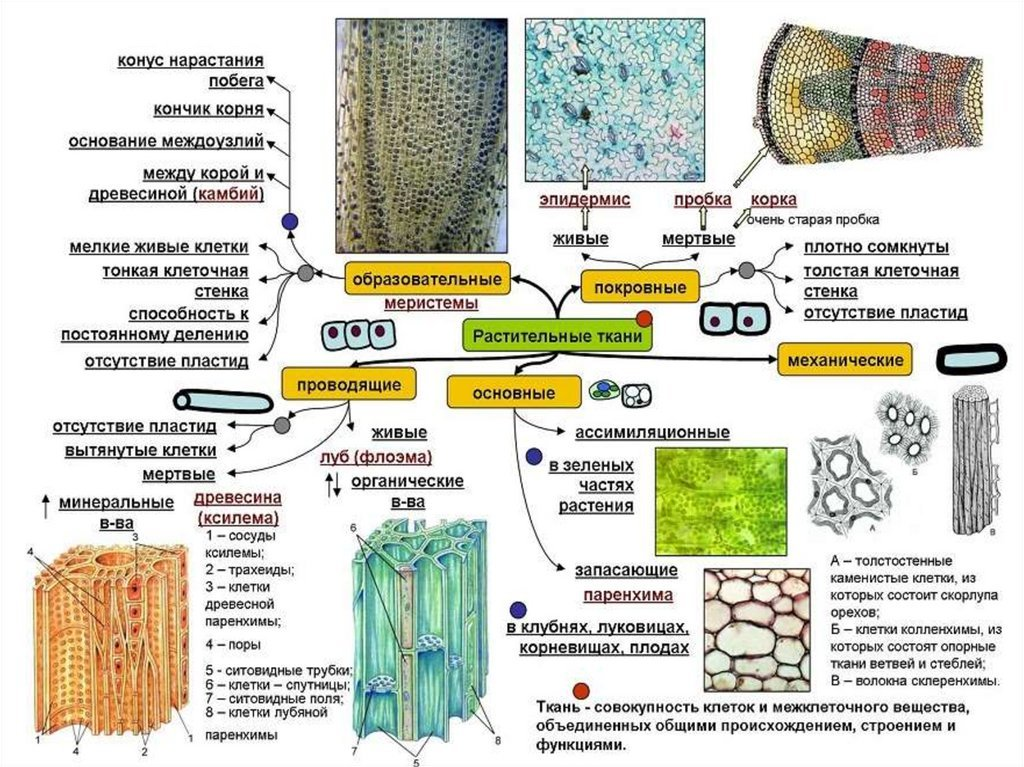 Ткань — это совокупность клеток, имеющих сходное строение, общее происхождение и выполняющих определённые функции, и межклеточного вещества, выделяемого этими клетками.
Органы высших растений образованы различными тканями, а тела водорослей (талломы) не имеют органов и не образуют настоящих тканей.
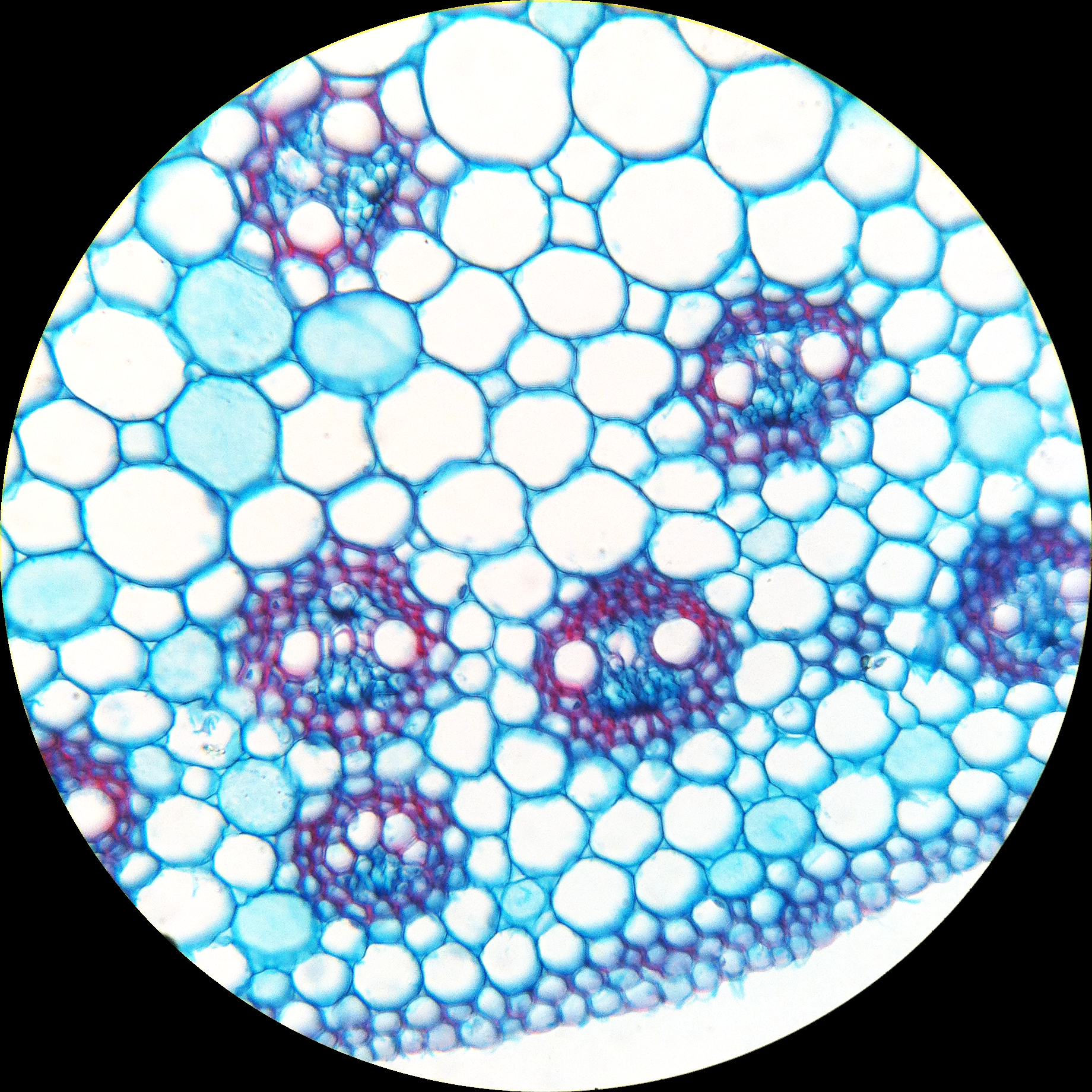 Растительные ткани
Образовательная ткань. Клетки мелкие, быстро делятся, находятся в точках роста, осуществляют рост растения
 Покровная ткань. Клетки плотно прилегают друг к другу, находятся на границе с внешней средой, выполняют защитную функцию
 Механическая ткань. Клетки с толстыми стенками, находятся во всех частях растения, придают ему форму и выполняют защитную функцию
 Проводящая ткань. Клетки образуют сосуды и ситовидные трубки, находятся во всех частях растения, проводят питательные вещества по растению
 Основная ткань (паренхима). Клетки крупные, с тонкими стенками, находятся в корнях, плодах, стеблях, листьях растения, запасают питательные вещества
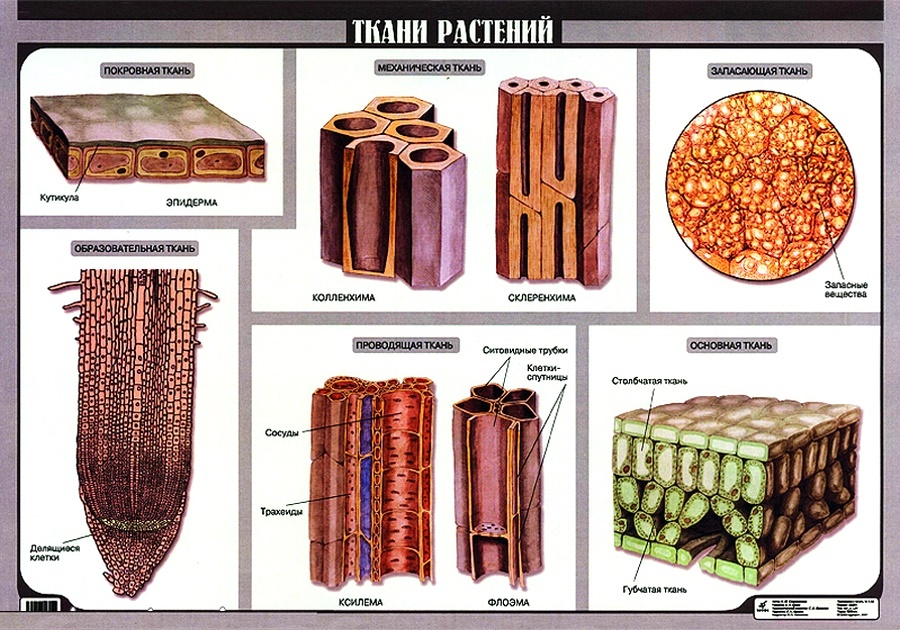 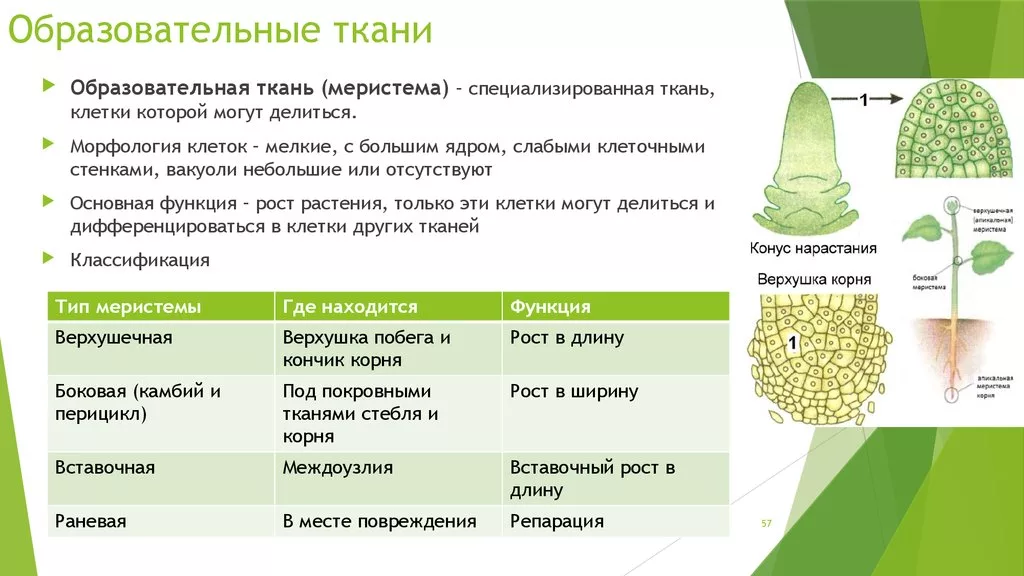 Покровные ткани
Ею покрыты все органы растения.
Функции: защита растений от неблагоприятного воздействия внешней среды; регулирование газообмена и транспирации
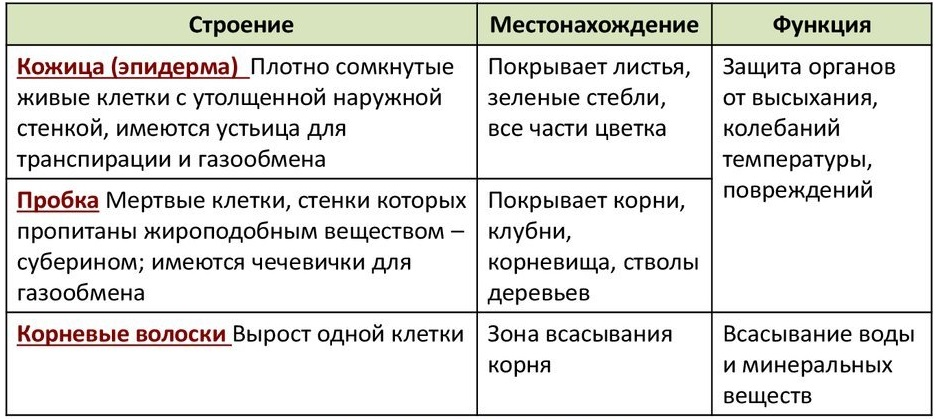 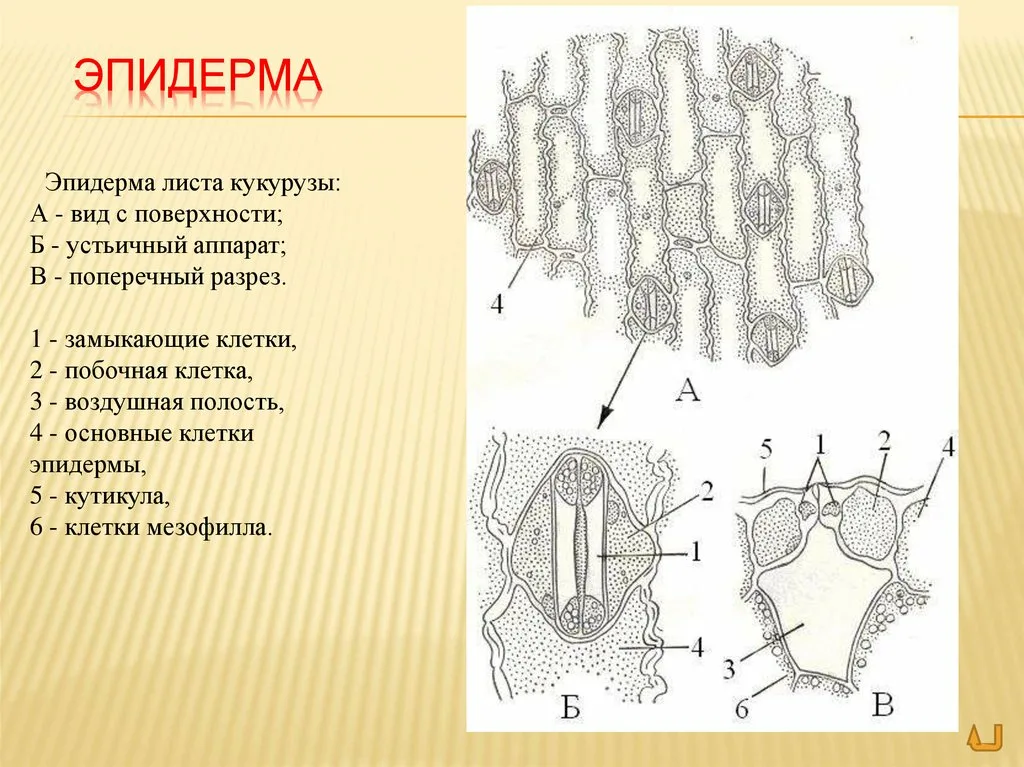 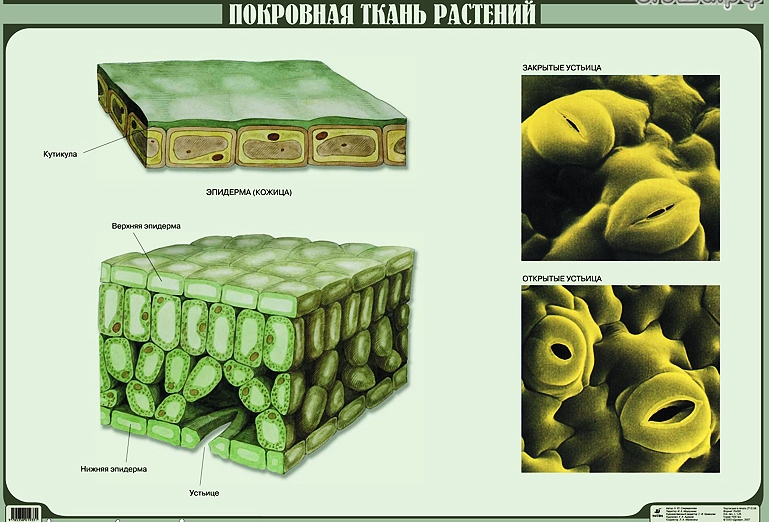 Восковой налёт. Образуется на поверхности надземных частей растения – плодах. Восковые отложения составляют однородные слои. Толщина воскового слоя на листьях некоторых пальм могут достигать 5 мм. Листья, имеющие на своей поверхности кутикулу и восковой налёт, не смачиваются водой.
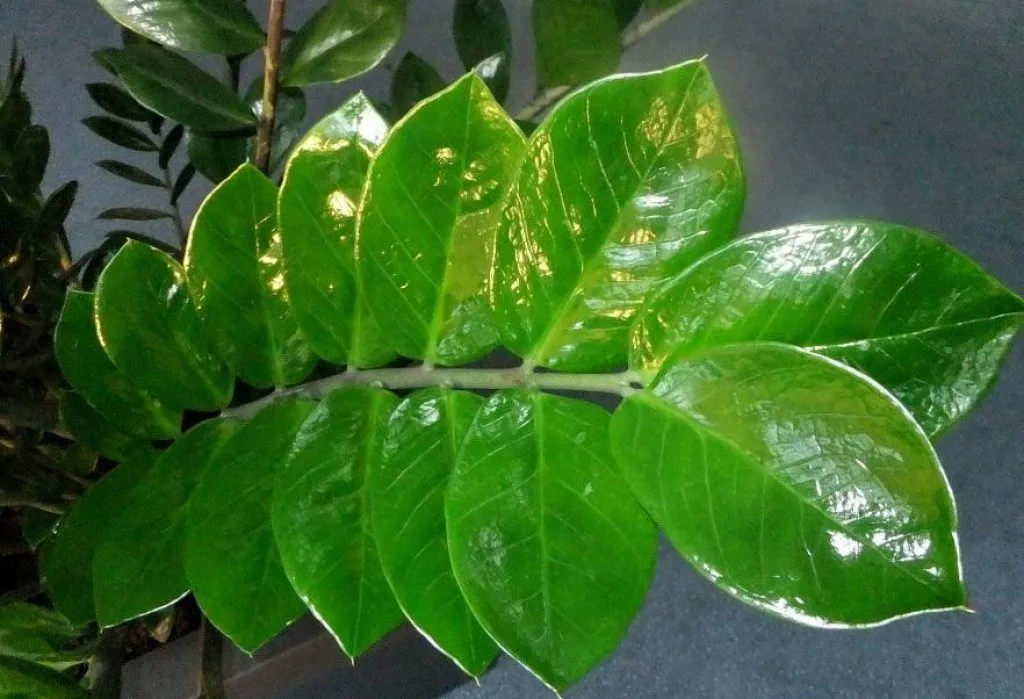 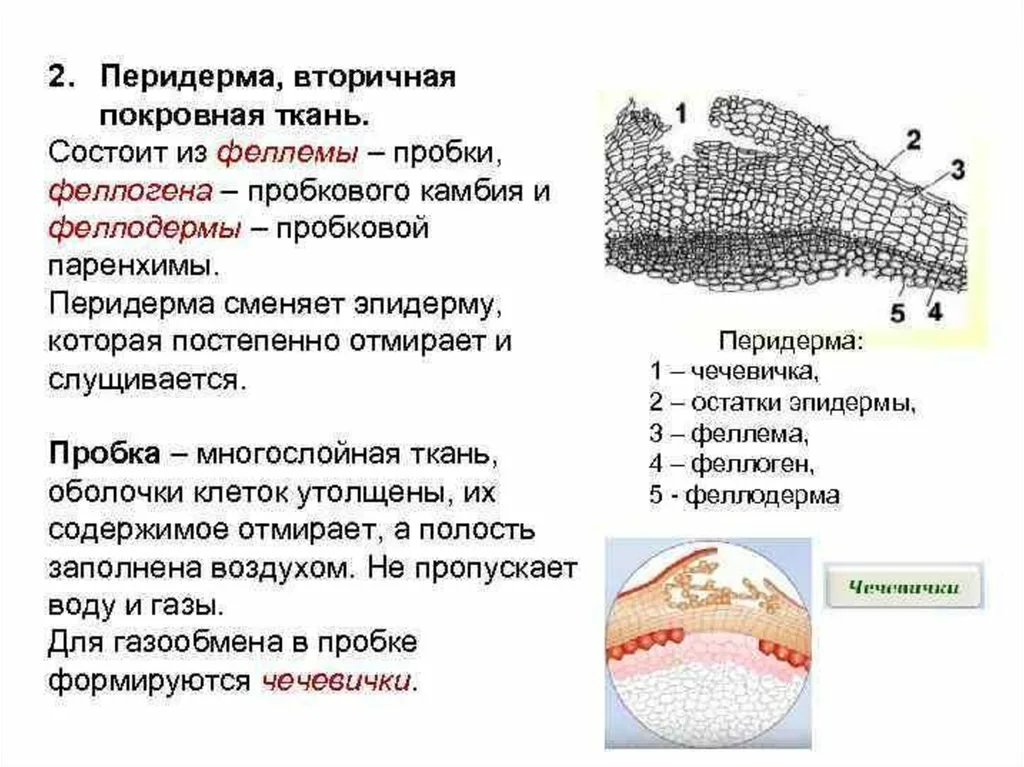 Механическая ткань
Функции: придают растениям прочность, образуя каркас, поддерживающий все органы.
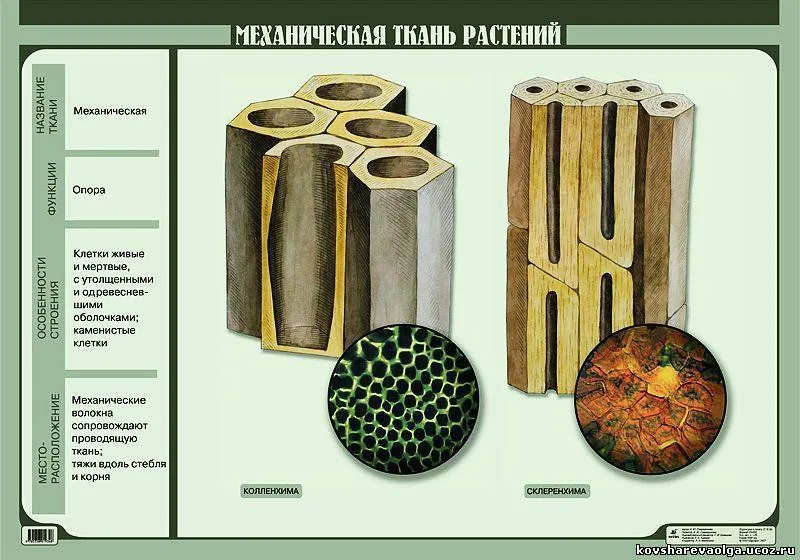 Проводящая ткань
Функции: эта растительная ткань служат для транспорта веществ по растению.
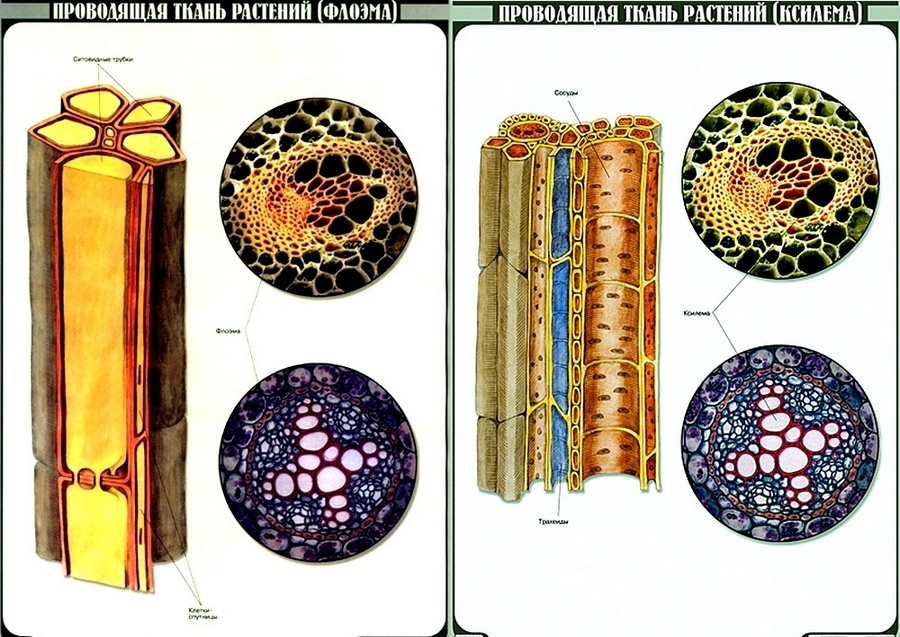 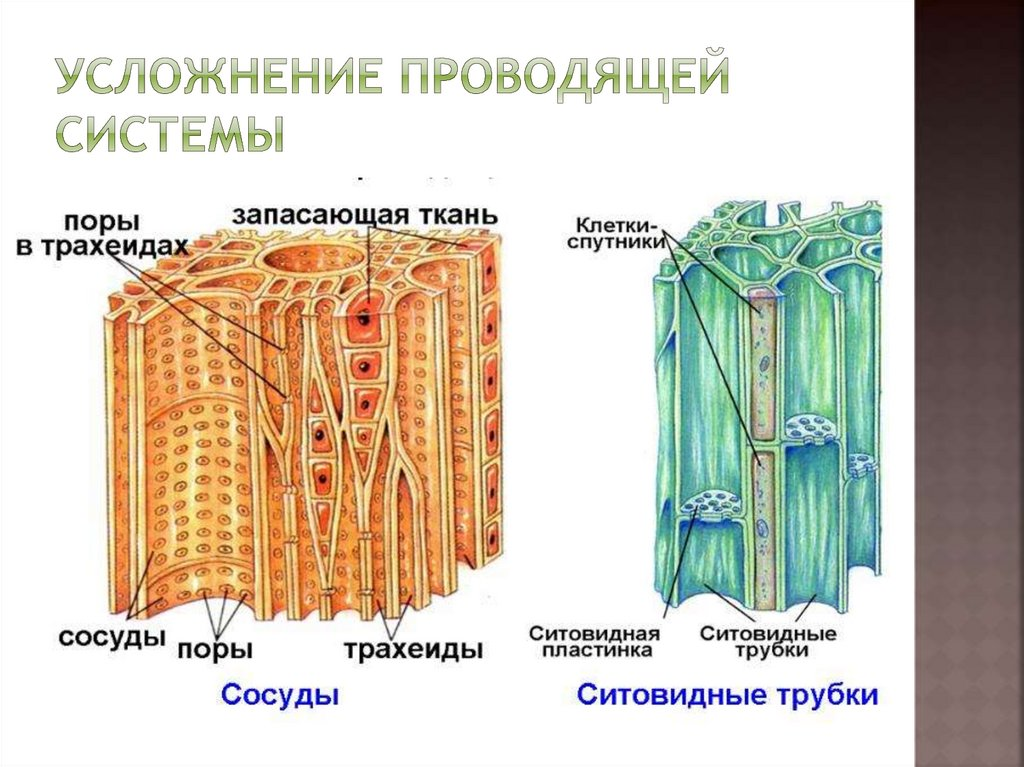 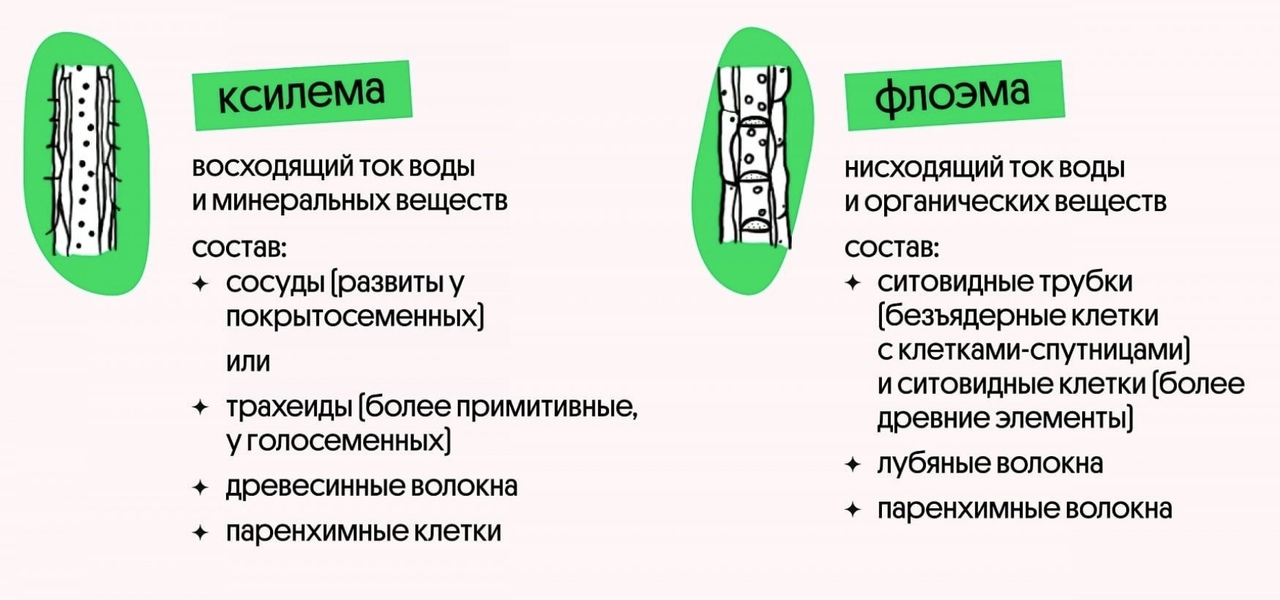 Основная ткань (паренхима)
Функции: занимает наибольший объём в организме растения, составляя основу органов.
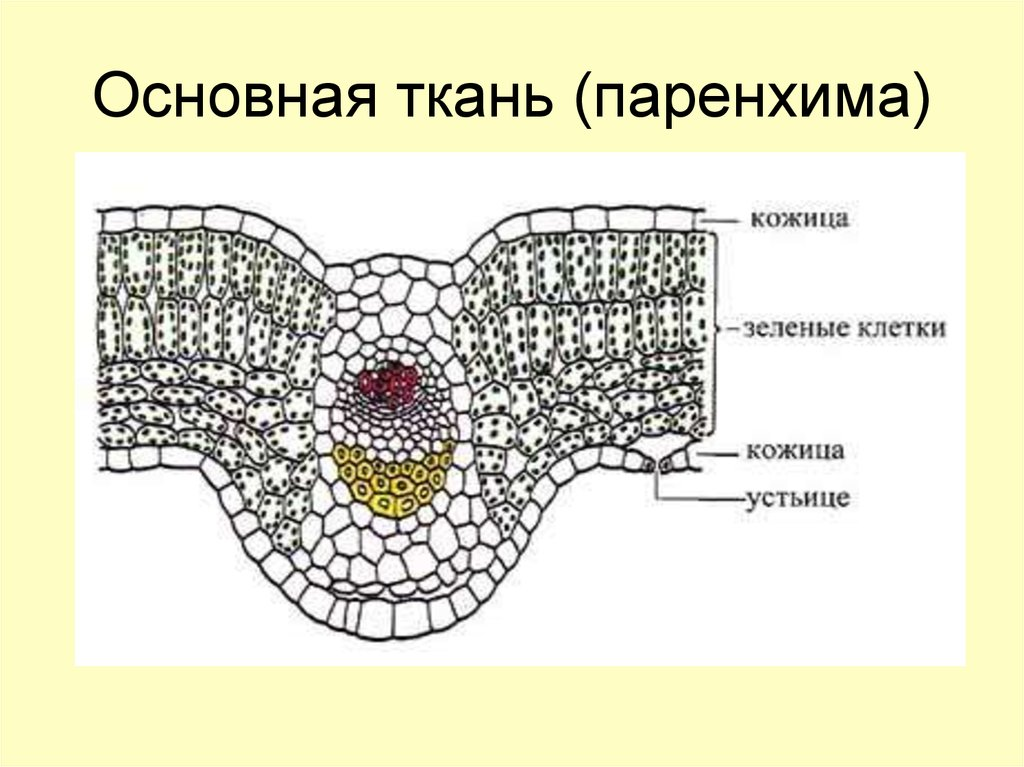 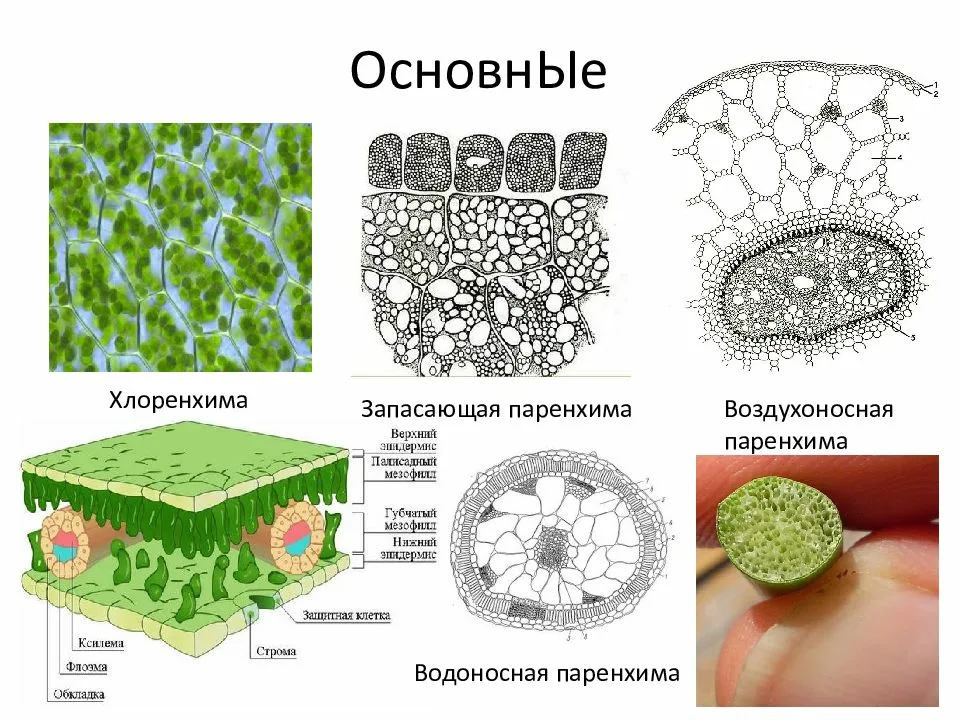